Vital Signs
Introduction
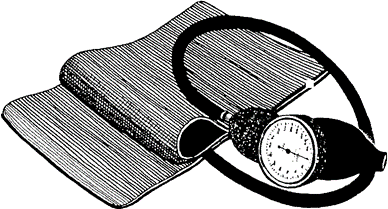 Vital Signs are:
Temperature
 Pulse
 Respiration
 Blood pressure
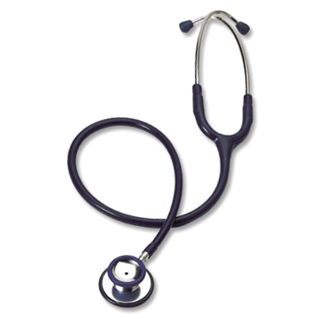 Measuring Body Temperature
4 methods to take a temperature
Ear: Also called “tympanic” readings. 
Mouth: Also called “oral” reading. 
Armpit: Also called “axillary” reading. They tend to be about one to two degrees lower than temperatures measured orally. 
Rectum: Rectal readings are usually one degree higher than oral readings, and are considered the most accurate reading.
Temporal: This is done using the skin of the forehead, and is the least accurate
Body Temperature
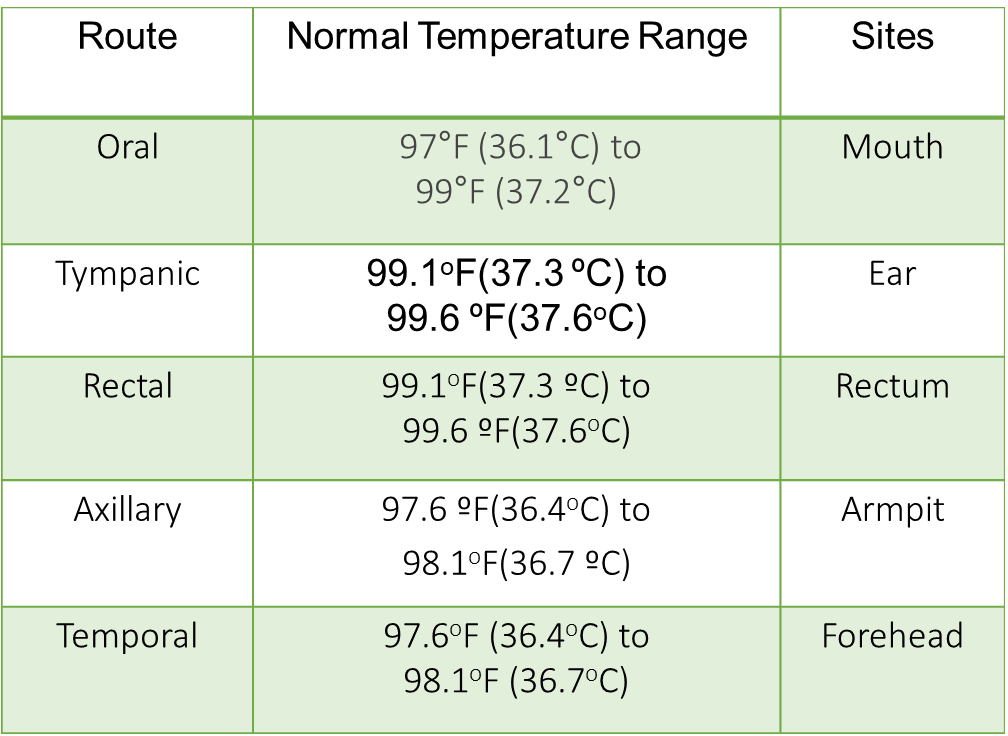 The amount of heat produced by the body. FEVER is a symptom of an illness, not a disease itself. Fever can happen when a person has an infection, a virus, or a reaction to an immunization.
 Symptoms of a fever include: hot dry skin, loss of appetite, irritability, tiredness, and sometimes chills. 
Average body temperature is 98.6 degrees Fahrenheit. A temperature of more than 100.4 degrees Fahrenheit is considered a fever.
Procedure for Measuring Temperature
Record to the nearest 0.1o
Oral- wait 15 minutes after eating or drinking
Tympanic- primarily for children
Rectal- usually done in a medical setting
Axillary probe must touch skin
Temporal- must cross temporal artery on the forehead
Pulse Rate
Normal Resting Pulse Ranges:
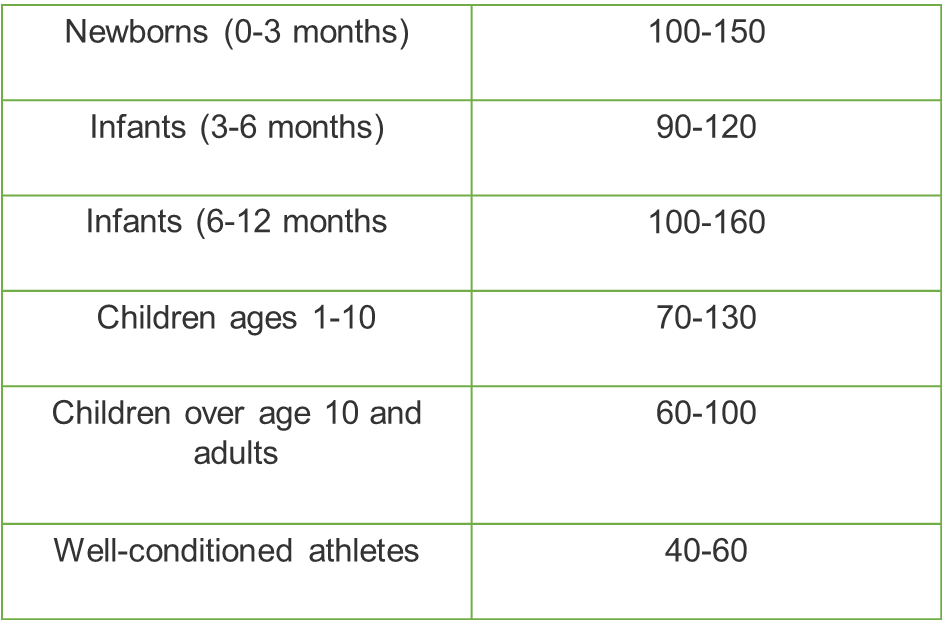 The rate of the heartbeat felt in throbbing blood vessels just under the skin. A pulse rate of 60-100 beats per minute is considered normal for teens and adults at rest.
Procedure for Measuring Pulse
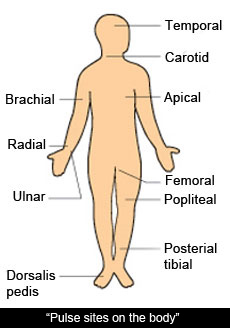 Locate pulse (radial-adult, brachial- infant), press lightly with index and third fingers. Count how many beats are felt for a minute using a clock with a second hand. 
Above normal: (Tachycardia) greater than 100 beats per minute
Below normal: (Bradycardia) less than 60 bpm
Respiration
Respiration- 1 inhalation and 1 exhalation
Watch and count how many times a person’s chest rises and falls for one minute. 
Normal respiratory rate varies for certain age groups
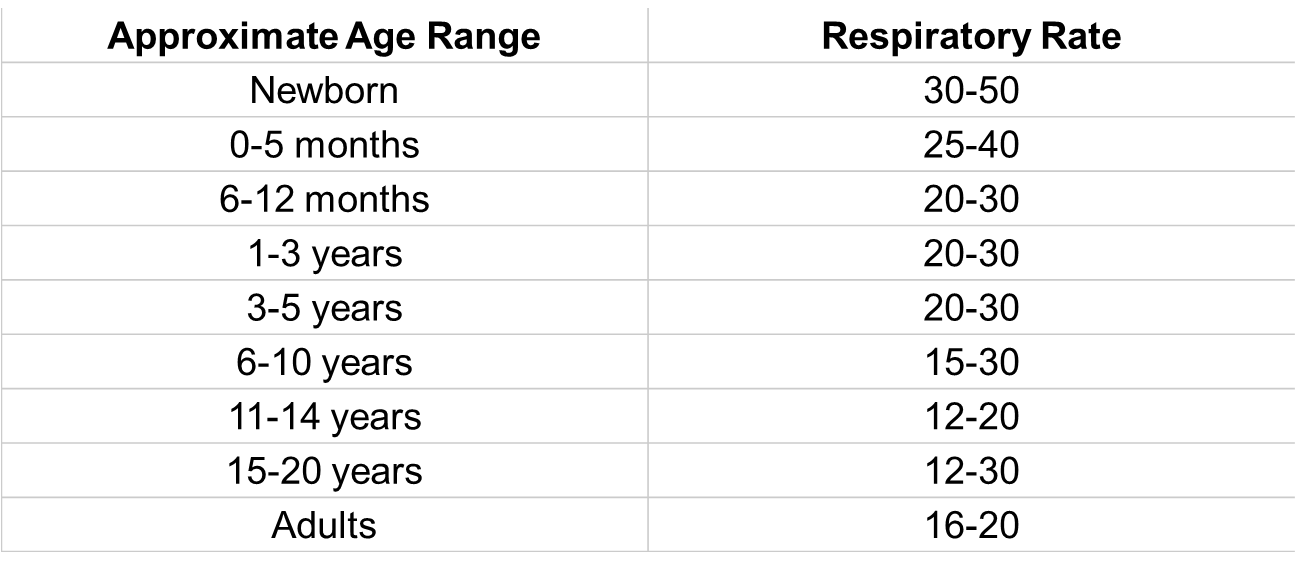 Blood Pressure
The force at which the heart is pumping blood through the body.
 It is a technical measurement that needs special equipment and training to get an accurate blood pressure count.
Systolic pressure- ventricles of the heart are contracting, first heart sound when taking blood pressure, top number
Diastolic pressure- ventricles of the heart are relaxing, last heart sound when taking blood pressure, bottom number
Blood pressure = Systolic Pressure
                          Diastolic Pressure
Blood Pressure Ranges
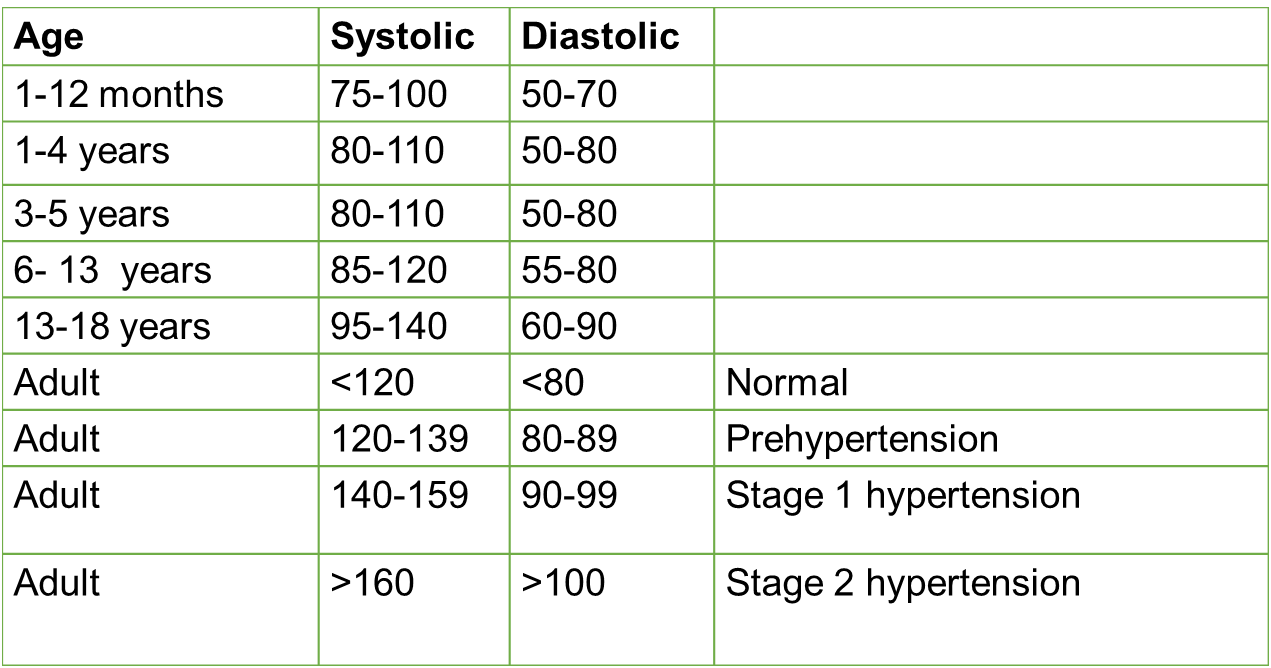 High blood pressure is called Hypertension